Recovery Observatory: status and next steps 

Catherine Proy, CNES
Steven Hosford, CNES
Patrice Benarroche, CNES
Andrew Eddy, Athena Global
Hurricane Katrina
2005
Deepwater Horizon
2009
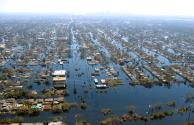 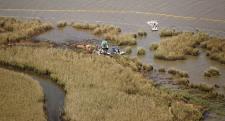 Indonesian Tsunami
2004
Haiti Earthquake
2010
Tohoku Tsunami
2011
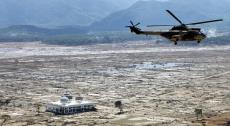 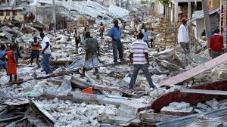 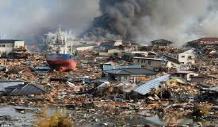 Presentation Outline
Status of RO and report on December working session (30 min)
Initiation of recovery monitoring demonstration (Malawi) (30 min)
EO data licensing for disasters – progress and next steps (20 min)
Recovery input for UR Istanbul event (20 min)
Sustainability  and  next  steps (10mn)
Oversight Team (ROOT) Membership
Space agencies from CEOS Disaster working group:
CNES (Catherine Proy (Co-Chair), Patrice Benarroche and Steven Hosford)
ASI (Simona Zoffoli)
DLR (Jens Danzeglocke)
ESA (Ivan Petiteville and Philippe Bally)
JAXA (Chu Ishida and Nobuyoshi Fujimoto)
NASA (David Green and Stuart Frye)
USGS (Brenda Jones)

DRM Stakeholders:   
World Bank/GFDRR (Joe Leitmann (Co-Chair), Keiko Saito and Tahir Akbar)
UNDP (Chiara Mellucci)
UNOSAT (Olivier Vandamme and  Einar Bjorgo)
European Commission (Francoise Villette and Peter Spruyt)

Other partners:
CURBE (University of Cambridge, Emily So)
COPE (University of Copenhagen, Nathan Clarke)

Secretariat support provided by Athena Global (Andrew Eddy)
Membership is open to all CEOS agencies with an interest in the RO.
Associate Membership is open to donors and DRM stakeholders, and value-adding partners.
3
What will the Recovery Observatory consist of?
Collection of images and maps at several scales
For 3 to 5 years after a major disaster 
(duration to match recovery framework)
Overview area
Mid-scale products from Sentinel data at 10m resolution
 Change in landcover, open spaces
 Vegetation loss or re-growth
 Agriculture
Update frequency: 
every 10 days to 6 months
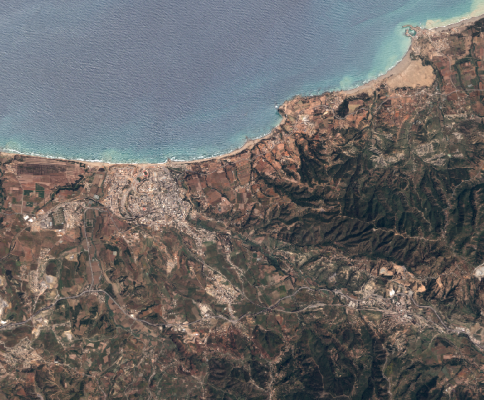 Overview
AOI
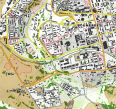 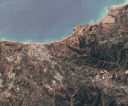 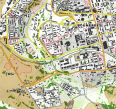 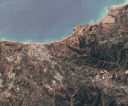 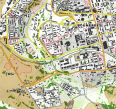 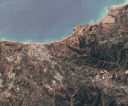 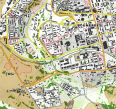 Urban 
zoom 1
Urban zooms
Large scale products from very high resolution data
 Buildings
 Infrastructure
 Camps
Update frequency: 
every 2 to 4 months
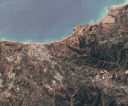 Urban 
zoom 2
Geo-Information in Response & Recovery
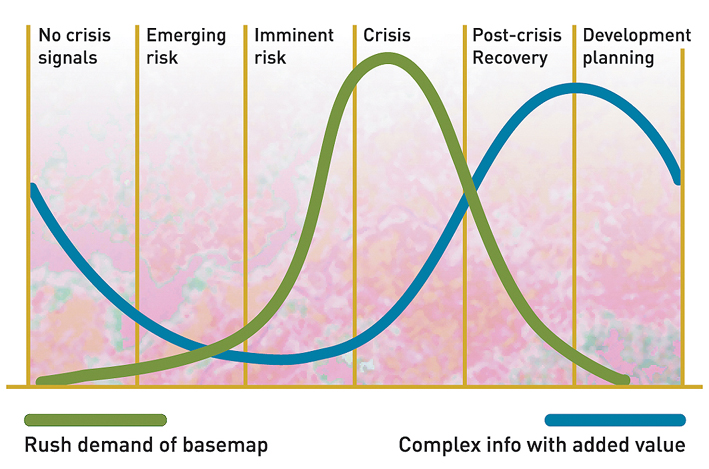 Recovery Observatory added value
Highest current use during crisis – need to develop methodologies and products for recovery planning and monitoring
Demand for geo-information
Slide adapted from UNOSAT Luca dell’Oro
[Speaker Notes: The availability and sharing of timely and relevant information is critical for assisting humanitarian operations. 
As shown here in the graph in the immediate aftermath of an event there is a peak in the demand of data and information including maps.]
Recovery – Inventory of potential Recovery indicators and products
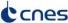 [Speaker Notes: RED – mainly eo-based
Blue – requires significant external input]
RO Status Overview
Recovery Observatory ready for triggering since 1 January, 2015
Collaboration attempted on Cyclone Pam (Vanuatu, March/April 2015 – see Lessons Learned Report), highlighting contradictions between Rapid Assessment and Recovery support;
CNES-commissioned study on RO product definition and image requirements presented to DRM stakeholders;
Finalization of  the RO data infrastructure
Working session held with DRM stakeholders (GFDRR, WB, UNDP) in Washington December 2015;
Demonstration to begin March 2016 (Malawi);
Triggering of the RO after a major event or as follow-on to demonstration work in Malawi (in 2016); 
Evaluation at RO + 6 months;
Lessons learned and sustainability strategy after evaluation of 1st RO
7
[Speaker Notes: Preliminary demonstration will be used to confirm product definition and better evaluate needs of data  for the future recovery activation]
Recovery Observatory Infrastructure
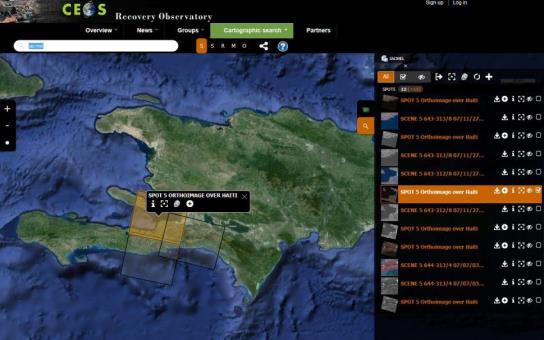 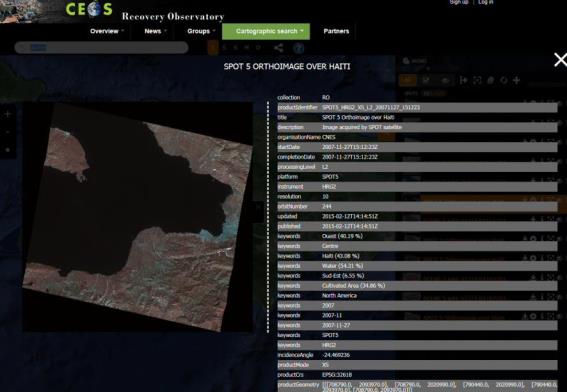 8
[Speaker Notes: As of summer 2015, the RO IT infrastructure is essentially complete. Current portal:
supports geographic and temporal search functions
display raw and georeferenced  images  (SPOT and Pléiades available)
offers simple registration process
allows networks of users to define community of practice and share resources available for browsing and download, and eventually upload as well once RO is established
Guest login available for demonstration/beta trial     

Work continuing 
to increase number of data formats supported  : CSK, ALOS-2, TSX, RSAT-2, Sentinel-1 & 2, Landsat-8 to be completed
vector and raster product archiving (as opposed to data archiving)]
Recovery Observatory Infrastructure
First instance available  for  Haiti in the final version            https://kalideos.kalimsat.eu/drupal/
Data/Map products/Document  selection and metadata display 
Data display at full resolution  
When logged in : data download  and  posting  of  edits  or  results
Collaborative approach to involve all participants (discussion groups)

DEVELOPMENT STATUS :	
Insertion of  Ground Control Points,  Vector/Shapefiles, Landsat-8, Spot6/7  in addition  to  SPOT 5 and Pléiades
Next steps: Insertion of product maps (pdf and jpeg), Sentinel 1&2, Alos-2, CosmoSkyMed, TerraSar-X, Worldview…
[Speaker Notes: Malawi instanciation]
Multi-criteria data search  interface
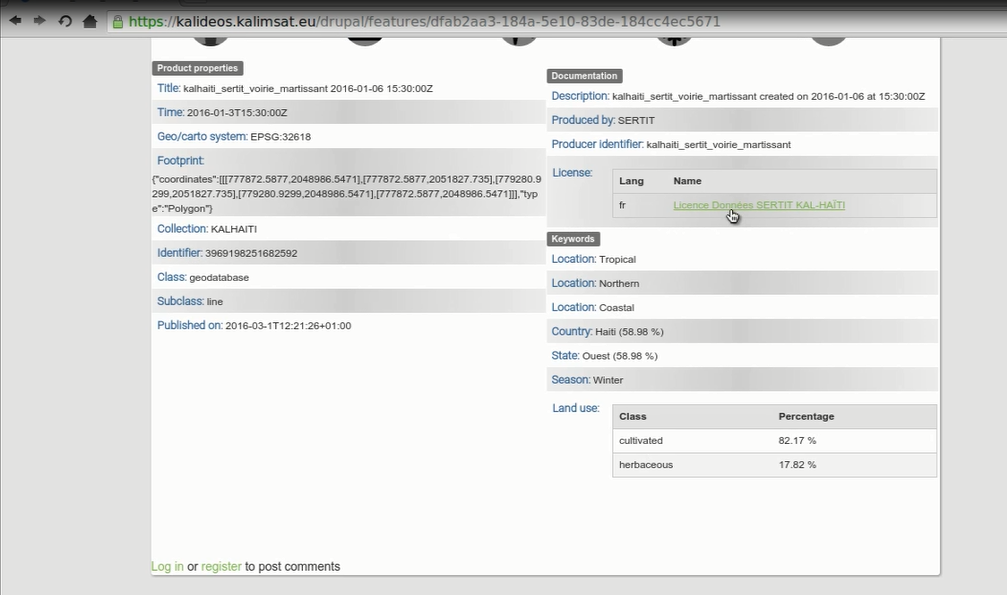 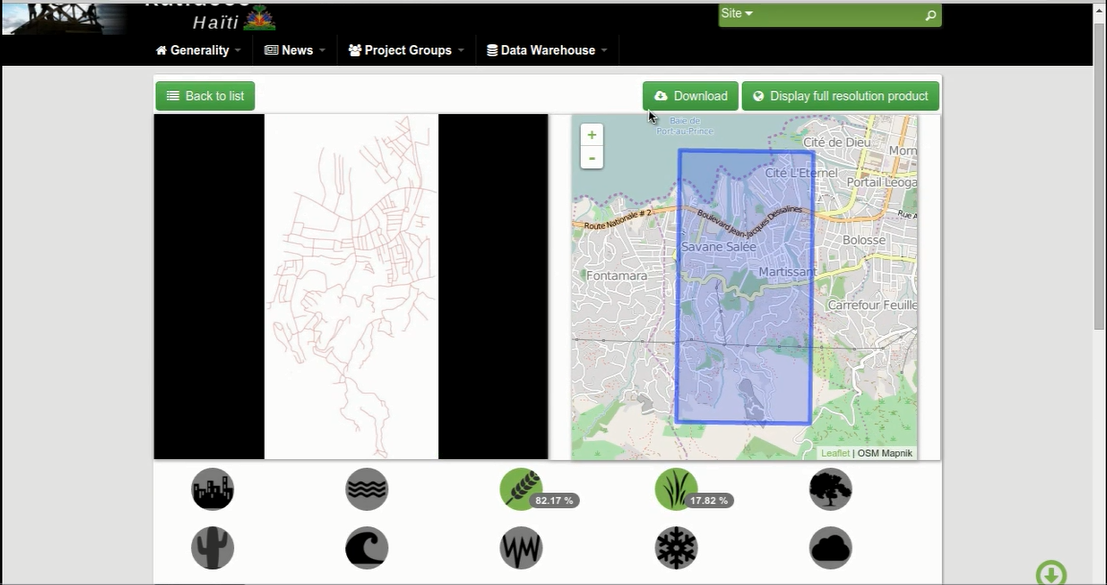 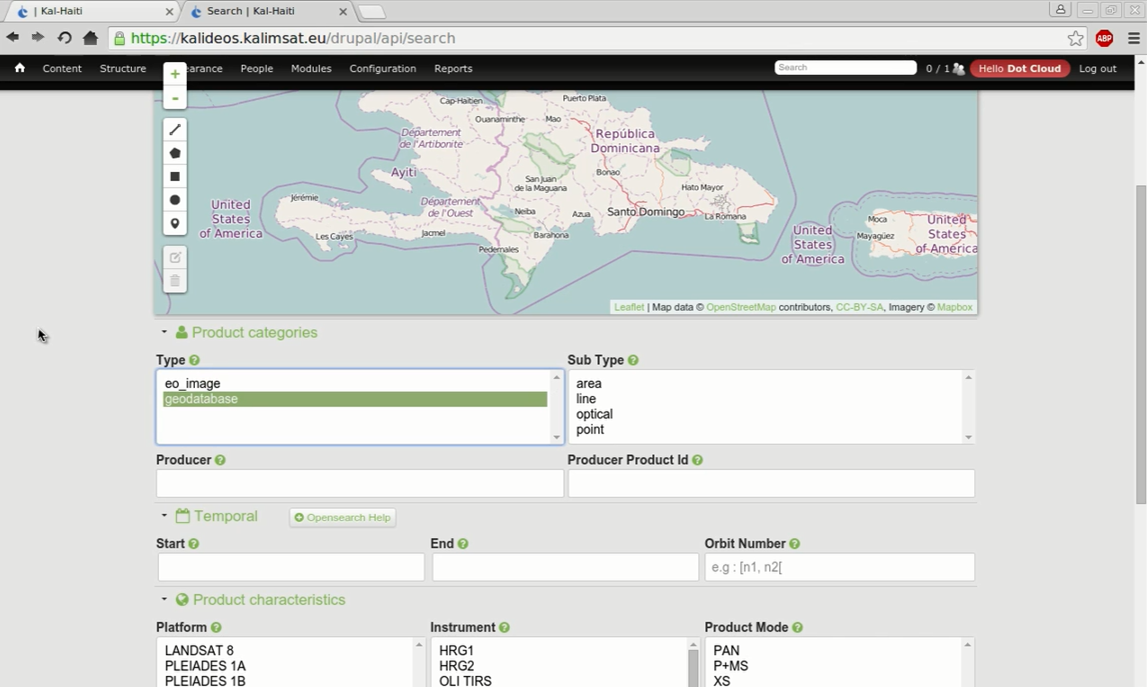 Selection and display  of  vector  data
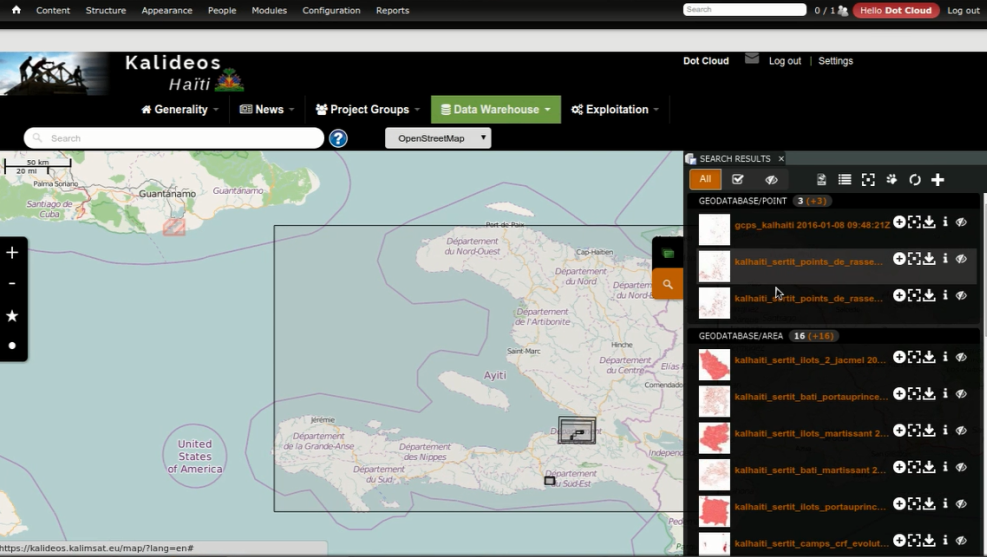 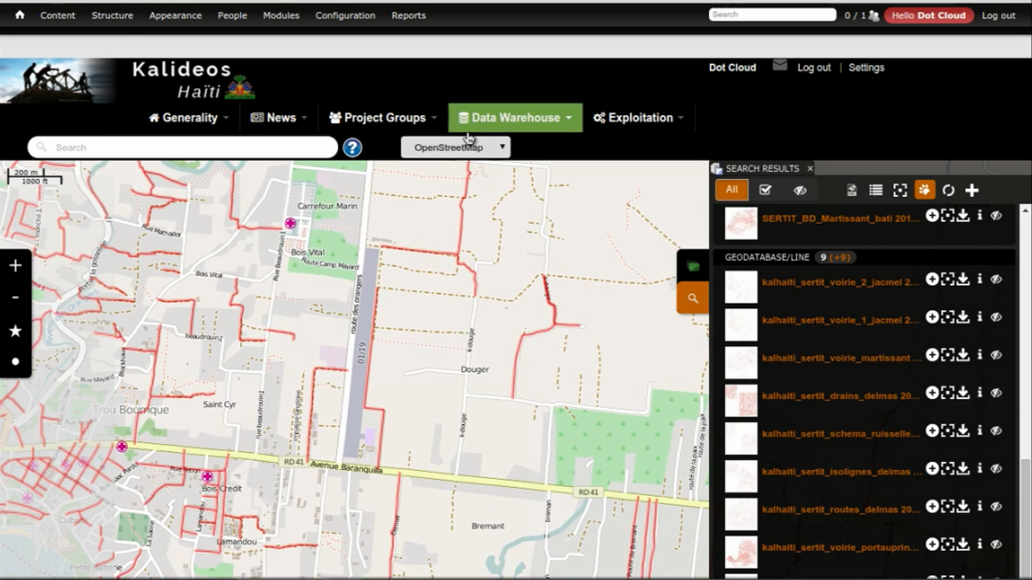 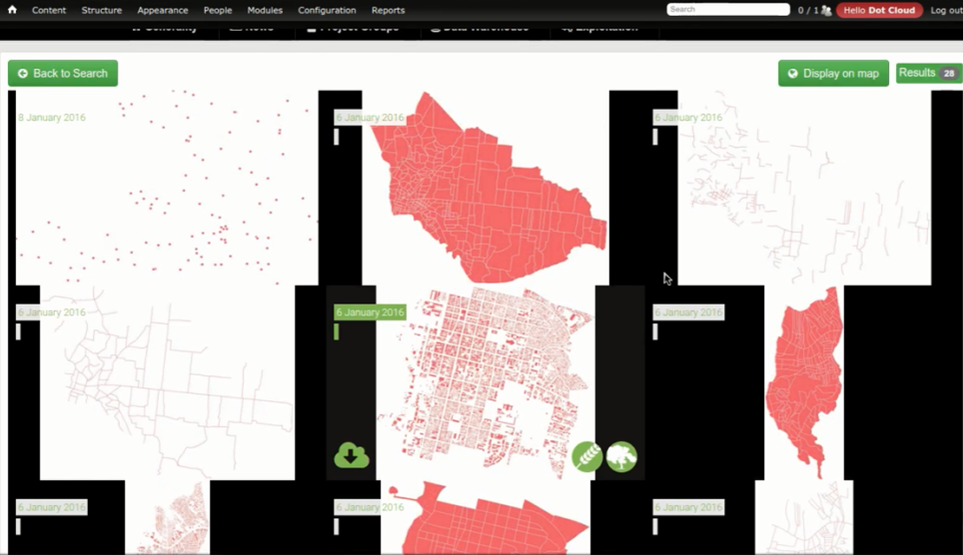 Selection and display  of  Landsat-8 images
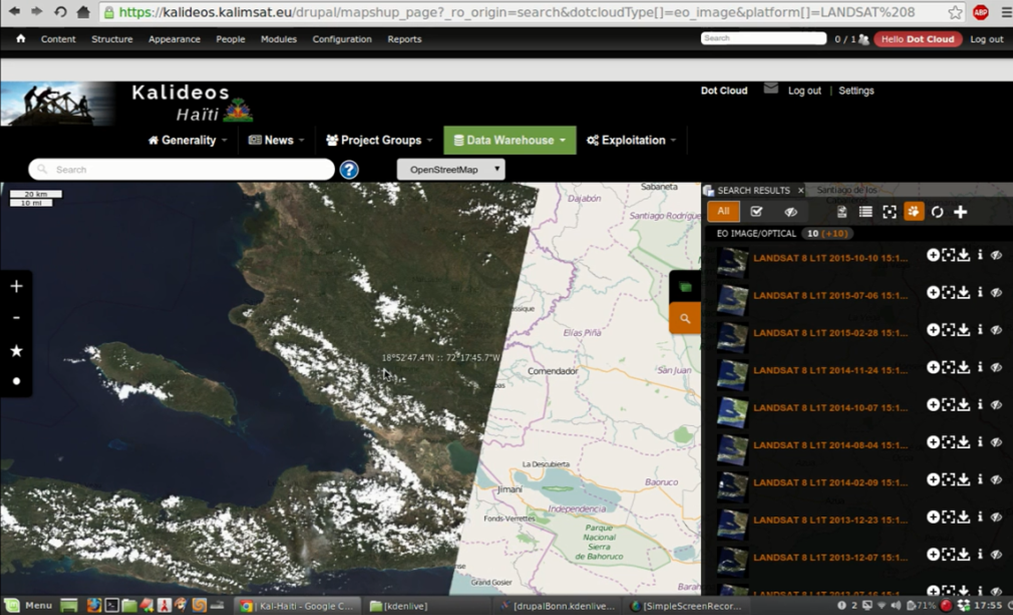 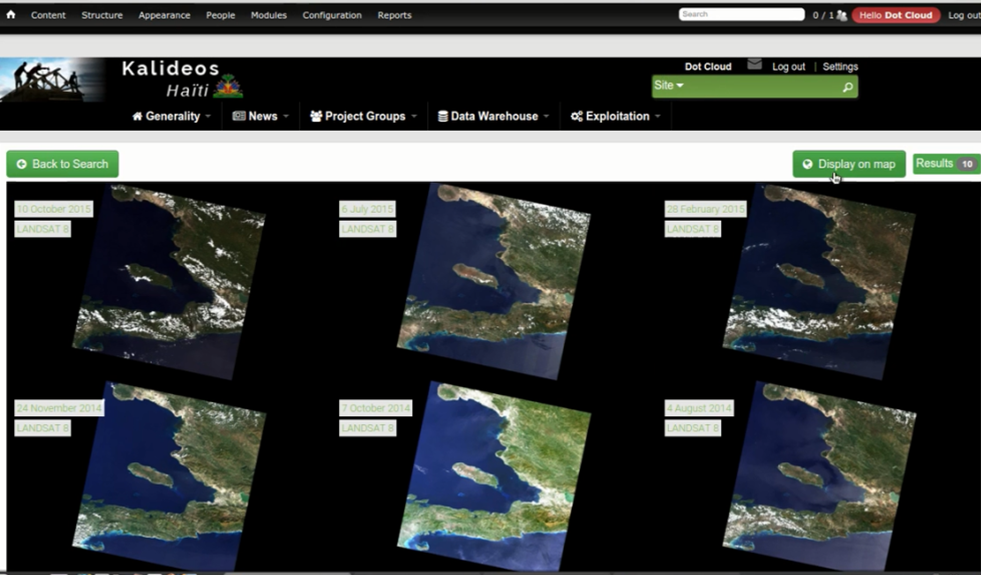 Timeline and RO Role
6-8 WEEKS
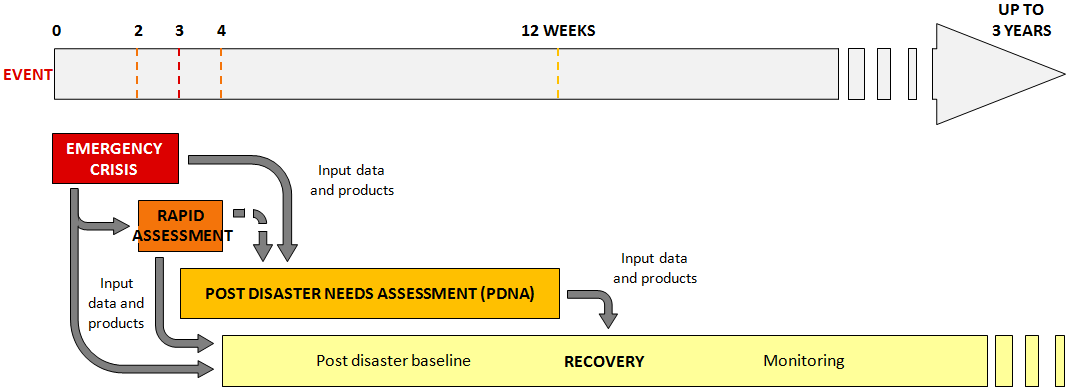 4
Recovery Observatory
Crisis Response
The RO should focus on long-term planning and monitoring, as rapid assessment and PDNAs are completed in weeks and require very timely contributions; the ROOT has passed on this interest in satellite contributions to the Charter and Copernicus;
13
[Speaker Notes: THIS SLIDE REQUIRES UPDATING]
High-level Conclusions from ROOT working session Dec 2015
Some useful applications have already been developed but are not well-known to the User community;

Perception that satellite work is principally useful for rapid assessments, and lack of understanding of how satellites can contribute over long-term; the RO should correct this perception;

There is a general lack of awareness in DRM community of what is possible and how to obtain data and products; need for :
Improved ‘showcasing’ of results for uptake within the users;
Inclusion of resources for value-adding in recovery planning activities. 

GFDRR to inform ROOT of future PDNAs, and to begin a “demonstrator” with ROOT in near future
14
[Speaker Notes: Participants: GFDRR, World Bank, UNDP, CSA, CNES, NASA, USGS, (JAXA on phone)]
Presentation Outline
Status of RO and report on December working session (30 min)
Initiation of recovery monitoring demonstration (Malawi) (30 min)
EO data licensing for disasters – progress and next steps (20 min)
Recovery input for UR Istanbul event (20 min)
Sustainability  and  next  steps (10mn)
Path to Malawi Demonstrator
Agreement in Washington at working session to explore possible “demonstrator” that would showcase EO-based products and demonstrate savings or improved results from satellites
Several possible pilot locations discussed, including Malawi, Mozambique, India, Vanuatu, Dominica, Niger, and others
WB/GFDRR sent project level documents for analysis of potential EO-contribution
Short list of India, Mozambique and Malawi established
Discussion with GFDRR led to selection of Malawi as first possible demonstrator
Discussions engaged with local and DC-based Bank personnel to confirm Malawi government interest
Malawi activities
Assessment of Recovery Observatory activities in the scope of 2015 Malawi flood recovery.
Strategy built from exisiting images:
Lansdat and Sentinel for large area issues
Spot 6/7 and Pleiades for smaller areas and stereo pairs
Activities identified are extracted from Malawi National Disaster Recovery Framework document (NDRF) in order to address final user needs as closely as possible
WB team determined five possible districts for collaboration; ROOT team to select areas of  interest from these districts and propose themes for monitoring; monitoring plan  on  2  areas to be established in conjunction with Government of Malawi in March; review scheduled for late June or early September
Malawi activities
Malawi activities
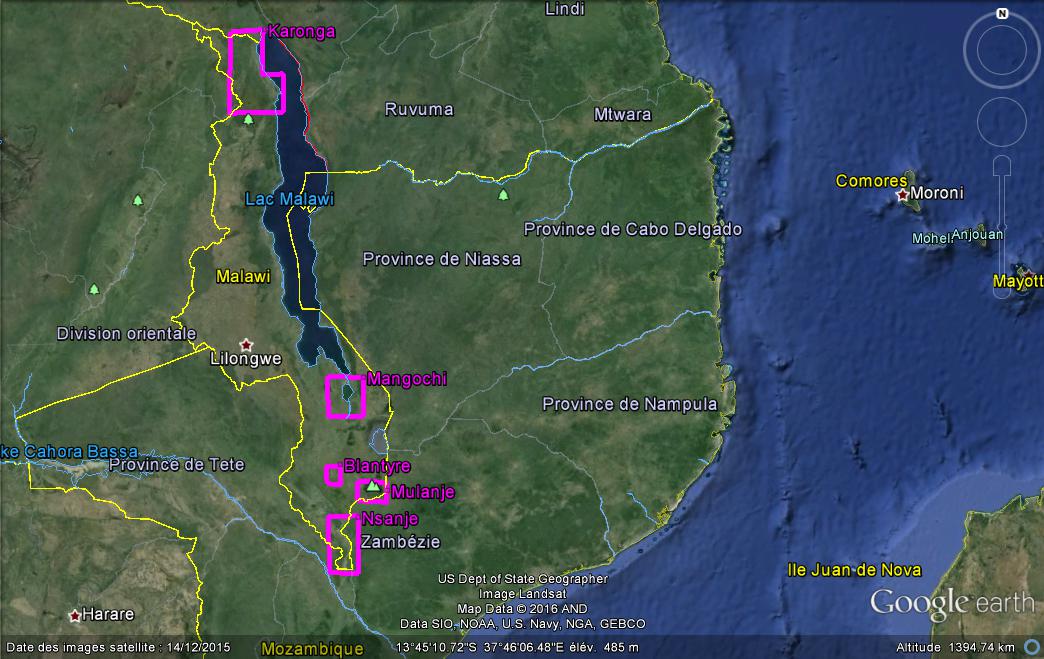 Malawi preliminary assessment from 5 districts chosen by DoDMA / WB:
Karonga,
Mangochi,
Blantyre,
Mulanje,
Nsanje.

Purple squares show proposed Earth Observation AoI as explained in following slides.
Malawi activities
The district of Nsanje is clearly the most affected by the flood event of 2015.
Farmlands around Bangula present an intensive structure, which is convenient for mapping purposes.
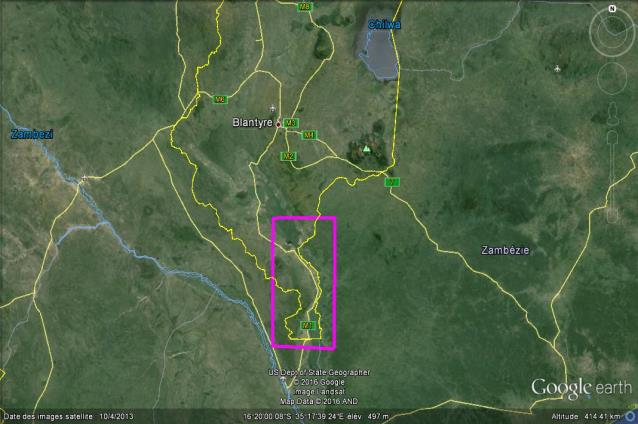 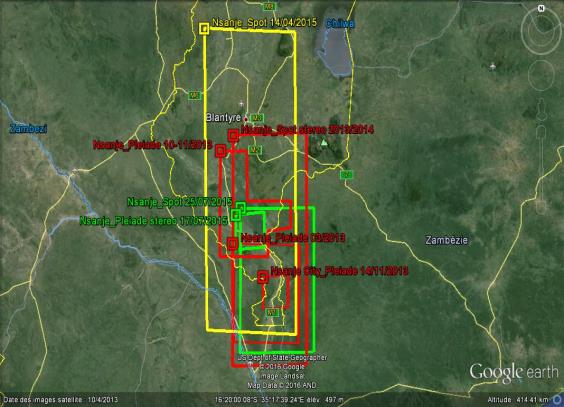 NB: Landsat and Sentinel images not shown as they cover whole district.
Malawi activities
The district of Mulanje has priorities in most of the sector needs. The proposed AOI is centered over the main populated area, and over the most important farmlands of the region. The very pronounced topography due to the Mulanje Mountain increases the risk of runoff, flood and soil erosion.
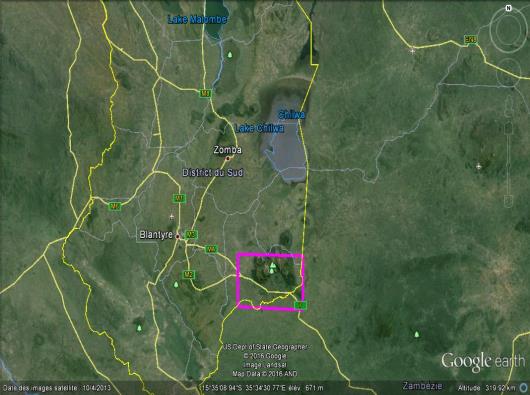 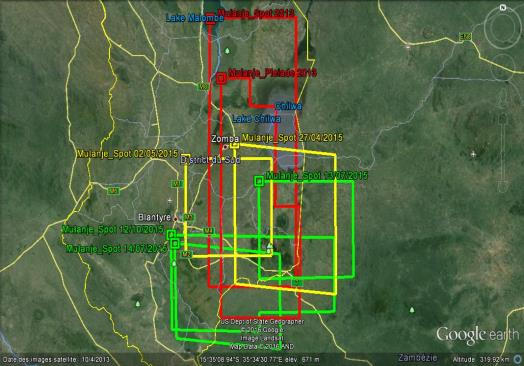 NB: Landsat and Sentinel images not shown as they cover whole district.
Malawi activities
The district of Mangochi has mainly priorities for agriculture, education and environment. This district appears to be the less important.
.
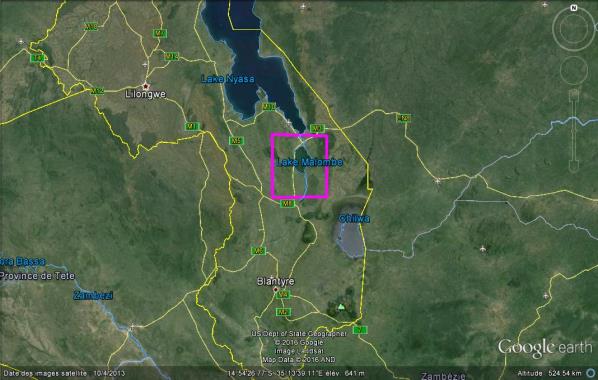 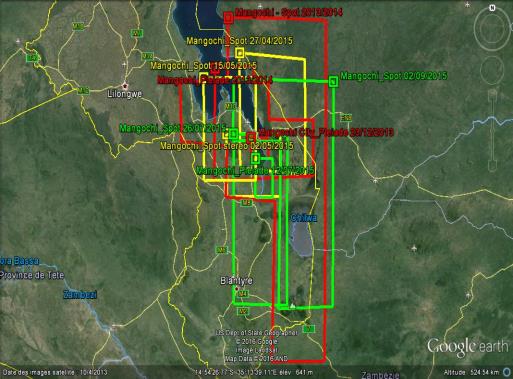 NB: Landsat and Sentinel images not shown as they cover whole district.
Malawi activities
The district of Karonga was marginally affected during the flood event that occurred in early 2015.
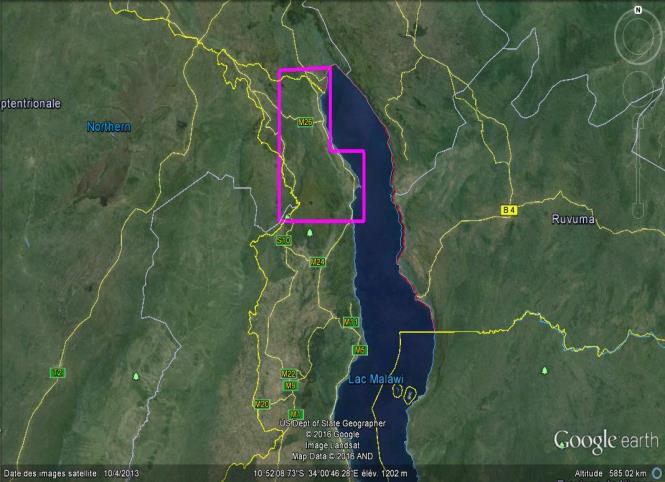 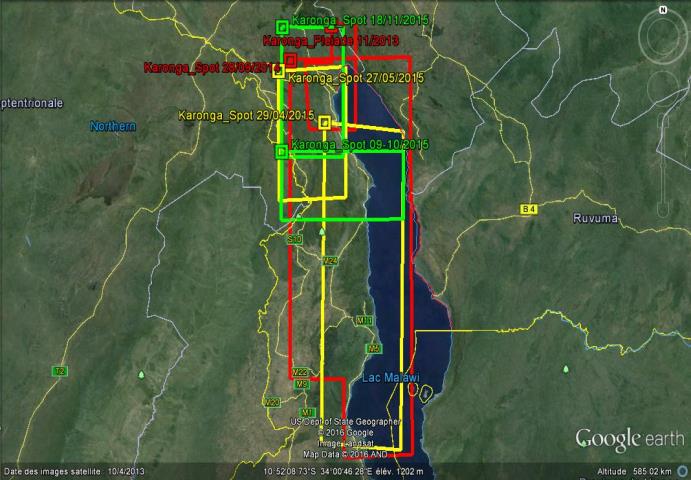 NB: Landsat and Sentinel images not shown as they cover whole district.
Malawi activities
The district of Blantyre was heavily affected by the flood event of early 2015. The most important damages and recovery efforts are related to health, housing and industry sectors.
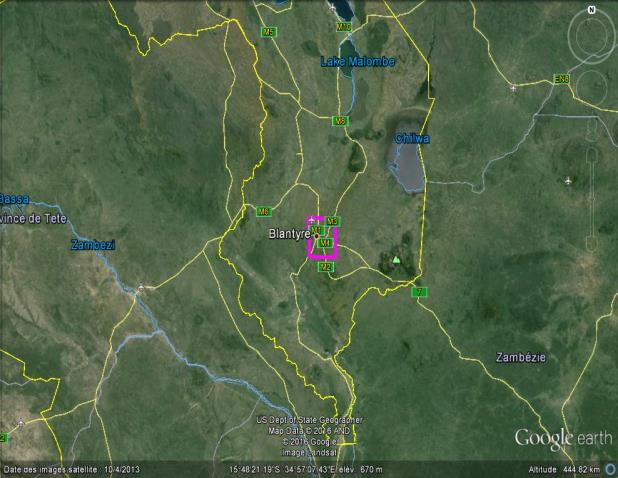 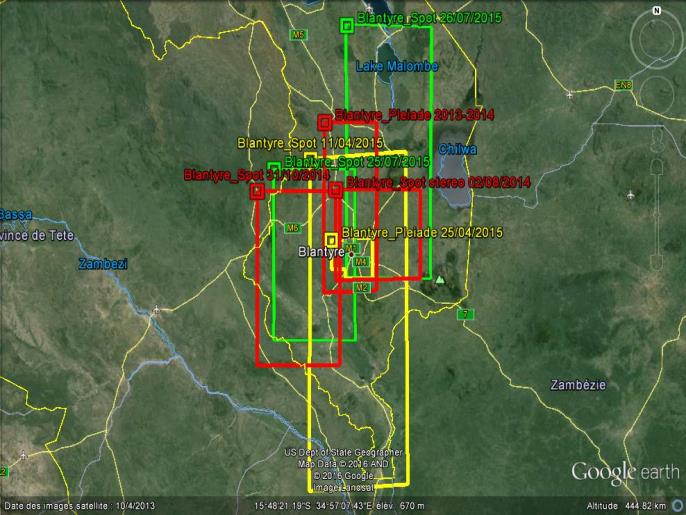 NB: Landsat and Sentinel images not shown as they cover whole district.
Malawi activities
CEOS has proposed additional products that can address large area issues or activities common to several districts affected by the disaster.
Next steps
Tentative schedule
March 2016: choice  of  AOIs  by Malawi
Decision to set up a Malawi RO portal taken in February – to be implemented by May
June: first products completed and review of results with Malawi local users
Next CEOS Disasters WG:
CEOS to consider Malawi as candidate for multi-year RO activity depending on pilot phase outcome, considering especially the technical success of monitoring activities and the engagement of the national end user.
Presentation Outline
Status of RO and report on December working session (30 min)
Initiation of recovery monitoring demonstration (Malawi) (30 min)
EO data licensing for disasters – progress and next steps (20 min)
Recovery input for UR Istanbul event (20 min)
Sustainability  and  next  steps (10mn)
EO data licensing for disasters – overview report from COPE
ROOT supported University of Copenhagen study on data licensing for disasters
Licensing conditions for several systems analysed with view to identifying common points and differences:
First Analysis: Identify common (and conflicting) terms and conditions
Permitted Uses
Ownership and Attribution
Categorization of Data 
Registration and Reporting

Licenses: TerraSAR-X/ TanDEM-X, Pleiades, COSMOS-SkyMed, Alos-2, NextView
COPE Report summary
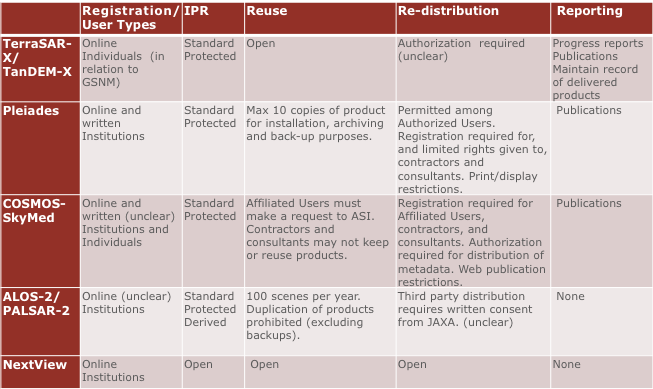 Next steps
COPE Report:
Obtain an overview from data providers of the restrictions on data and information based on international and national policies and legislation. 
Estimate the long-term impact that access and use conditions will have on end users once the RO has finished. 
Examine the license conditions of EO contributions to the RO from commercial providers. 
ROOT:
Create CEOS Task Team on EO Data Licensing for disasters? 
Objective: identify principle hurdles to data dissemination; proposed harmonized approach for easier access by users.
Presentation Outline
Status of RO and report on December working session (30 min)
Initiation of recovery monitoring demonstration (Malawi) (30 min)
EO data licensing for disasters – progress and next steps (20 min)
Recovery input for UR Istanbul event (20 min)
Sustainability  and  next  steps (10mn)
UR Istanbul Event
CEOS side event 18 May 9:00- 11:30: Satellite data for enhanced risk management and reduction
Significant progress made in collaboration with World Bank and Government of Malawi on recovery monitoring – need to showcase this activity at UR2016:
Institutional collaboration framework a success;
Technical feasibility demonstration status;
Vision for scalability and other applications.
ROOT Chair proposes to present Malawi collaboration as a showcase and participate in panel discussion on how to improve application of satellite data to risk management.
Presentation Outline
Status of RO and report on December working session (30 min)
Initiation of recovery monitoring demonstration (Malawi) (30 min)
EO data licensing for disasters – progress and next steps (20 min)
Recovery input for UR Istanbul event (20 min)
Sustainability  and  next  steps (10mn)
RO  Lifecycle
[Speaker Notes: Before activation (now)
Development/characterization of product list with UNDP, WB (and others) in coordination with UNOSAT (and others)
Update of existing scenarios including estimates of volume of data to be tasked and processed
Preparation of data processing (ortho-rectification and atmospheric corrections) with involved CEOS agencies
Preparation of value-adding strategy (who? how? in kind contributions? funds?)
License for RO data use (CNES for SPOT and Pleiades, others?) 
Pre-triggering RO activities (strategy for PDNAs and for 1st RO; others? which agencies would host and operate)
Link between the RO and the CEOS WEB pages
Development of IT  and data ingestion process
 
Triggering preparation: 
Rapid report on situation to support triggering
Interface with stakeholders for product needs, coordination with other initiatives… 
Preliminary definition of  acquisition plan  (V0)
Analyze of possible implementation of IT (deployment, hosting, project management  and operations)
 
After activation (3 to 6 months)
Implementation of the RO when triggered
First operations: upload of Charter data and result, PDNA or for RO, baseline first products for recovery planning  and monitoring
Coordination activities:
Interface with stakeholders for precise definition of needs and identification of national entities to involve
Interface with the national institutions for product needs, coordination with other initiatives… 
Definition of the acquisition plan (v1) and initial liaison with agencies
Establishment of formal institutional relationship with national entities (definition of role and responsibilities, identification of funding sources if available)
Elaboration of  the RO  activity grid  (applications……)
Reporting to CEOS on development of RO and recommendations on issues to address
Building of research and training activities
 
 
 
On-going operations (1 to 3 years)
 
Coordination activities:
 
Liaison and development of institutional relationships, new relationship building
Promotion and outreach (including long term promotion of RO within country)
Development of lessons learned and replication of RO model (in other countries)
Value-adding coordination and new product development; new value added partners
Regular Report of technical results to national institutions
Support to national users (technical and policy), including new service development
Coordination and animation of new research activities around RO concept
Management of the activity (applications) grid in coordination with the project manager 
Formal  report to CEOS on RO (annual)
 
Project Management activities
 
Management of the acquisition plan and tasking with CEOS agencies
Management of RO content (data, product, news, documents)
Management of data processing
Technical reporting
Development of long-term plan for RO after initial set-up (1-3 years)
 
Maintenance of the RO IT (corrections, evolutions)
 
VA generation
 
 
Preparation of closure
 
Evaluation
Legacy strategies]
RO  Lifecycle
[Speaker Notes: Before activation (now)
Development/characterization of product list with UNDP, WB (and others) in coordination with UNOSAT (and others)
Update of existing scenarios including estimates of volume of data to be tasked and processed
Preparation of data processing (ortho-rectification and atmospheric corrections) with involved CEOS agencies
Preparation of value-adding strategy (who? how? in kind contributions? funds?)
License for RO data use (CNES for SPOT and Pleiades, others?) 
Pre-triggering RO activities (strategy for PDNAs and for 1st RO; others? which agencies would host and operate)
Link between the RO and the CEOS WEB pages
Development of IT  and data ingestion process]
Next Steps and Outstanding Issues
Next Steps : 
Triggering of the RO after a major event or as follow-on to demonstration work in Malawi (in 2016); 
Evaluation at RO + 6 months;
Lessons learned and sustainability strategy after evaluation of 1st RO
Issues
Resources for demonstration activities and level of effort
Decision to trigger RO (new event versus development of demonstration activities)
Resources for RO (especially value-adding resources)
Conclusions
Significant progress has been made on the Recovery Observatory in the past six months
A solid understanding of the scope of the RO activities has been reached with the DRM community, and has sharpened the focus of RO activity
Awareness is being built within the Recovery community and this will contribute to address certain outstanding issues, including to some extend resources for value-adding
Further involvement and commitment from other CEOS agencies not currently engaged would be useful and welcome
Thank you!

catherine.proy@cnes.fr
patrice.benarroche@cnes.fr
steven.hosford@cnes.fr
andrew.eddy@athenaglobal.com